School to Prison Pipeline: School Strategies necessary for smart decarceration.
Timmesha Butler, MSW, LICSW, LCSW
2019 National School Social Work Conference Orlando, Florida 
School Social Work Association of America
Background
PhD Candidate –National Catholic School of Social Service 
Adjunct Professor- National Catholic School of Social Service
LICSW, LCSW (Washington, DC & Virginia)
School Social Worker District of Columbia Public Schools 
Special research interest (Students with disabilities and the school-to-prison pipeline)
Lets Break The Ice
Where are you from?
If your located in a school which grades do you serve?
Most rewarding aspect of being a school social worker?
Most challenging aspect of being a school social worker?
Objectives
Grand Challenge: Smart Decarceration
Stimulate applied policy and behavioral intervention research to reduce the incarcerated population in ways that are humane, socially just, and sustainable. 
The incarcerated population in U.S. jails and prisons will be substantially lessened.
Existing racial and economic disparities among the incarcerated will be redressed. 
Public safety and public health will be maximized.
Beginning with our YOUTH
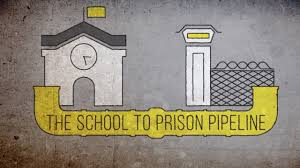 What Do You Know?
What is the school-to-prison pipeline?
Based on your knowledge what are some of the contributors to the school-to-prison pipeline?
The SPP
Conceptualizes the phenomenon of educational systems funneling students from schools to incarceration.
Describes the pathways traveled by students from public education to incarceration in secure juvenile detention and correction programs due to classroom structures, inadequate education (low achievement standards, poorly trained staff, and limited academic resources) and strict discipline strategies. (Nelson, 2014).
Who’s Who of the SPP
Disproportionally affects:
Male students of color
Students with disabilities 
Students of lower SES
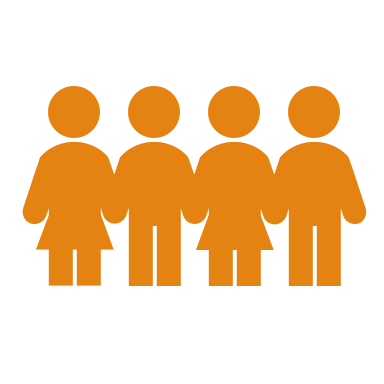 Who’s Who of the SPP
OJJDP, 2015
NCD, 2015
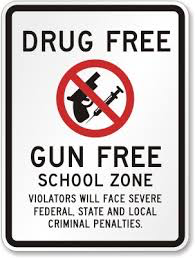 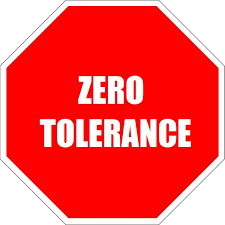 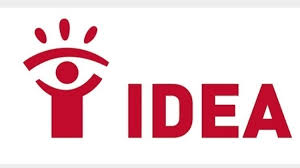 How did we get here?
[Speaker Notes: In the early 1980’s there was an increase in juvenile crimes and individuals began to fear and juvenilies and growing criminal adults. The emergence of the superpredator, juvenillies in the media were being portrayed in negative ways as bad, ruthless and careless. 

The school policies that are directly linked to the justice system from this viewpoint are the increased use of exclusionary discipline, the emergency of zero-tolerance polices, and a trend toward viewing crime control as a central goal of schools, all of which are explicitly concerned with managing risk. 

The gun free schools act of 1994 was an act passed by the U.S. congress from possession a loaded or unsecured firearm. This act came into place after several school shottings. The US. Government passed this law to inflict major disciplinary actions on students who brought guns and drugs on school campus. While at the time the columbine shooting was very tragic this was not the norm across all school districts. 

The gun free schools act noted that anyone violating the law would receive a fined no more than 5mk or sentenced to 5 years imprisonment if not both. 

While school resource officers were already heard of in a small capacity during the 1950’s after the policy passed this increased the hiring of school resource officers especially in 1999 with the department of justice grant to assist school districts in employing more. The grant ended in 2005 with DOJ spending an average of 180 million a year on SROS’s 48% of schools have SROS, mostly in poor nieghboorhods. 

With the foundation of the gun free schools act school districts began implementing their own zero tolerance policies. 

Zero tolerance policies were written in school guidelines and handbooks. Schools who received any funding gfrom the gun free schools act were required to expel students from school if they possesd a fire arm or drugs. The issue with this is that school districts don’t all use the same language and they use zero-tolerance policies as justifications for suspension for other behaviors like fighting, threatening teachers, insubordination, vandalism etc. 


The no child left behind act of 2001… Initially this act sounded positive and promising to insure academic achievement for students. This issue is that the strict requirements for school districts to improve test scores created a paradigm shift in teachers teaching to the test, and pushing kids out of classrooms who were behavior concerns or needed more assistance. 


Education for all  handicap children act of 1975 changed to IDEA in 1990. 
-unlawful for schools to suspend students with disabilities without a due process however this is only into affect if the students suspension last longer than 10 days. 
Schools are not required to provide instruction during the disciplinary period. Resulting in academically vulnerable students been pushed further behind in achievement. 
Students behavior should not be a manifestation of their disability 
The law is so fluid with loopholes and “at your discretions that it leaves the faith of the students in the hands of school staff and professionals who are often biased  of students with disabilities (insert excerpts from article )]
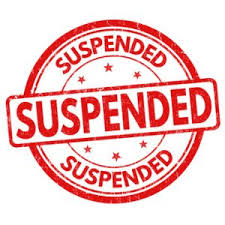 [Speaker Notes: The basic premises is that these acts created an environment were the most vulnerable of students had increase in suspension rates 

A seventh grade student in Glendale, Arizona, was suspended for the remainder of
the school term after bringing a homemade rocket made from a potato chip
container to school.

A five year old student at Curtisville Elementary School in Deer Lakes, Pennsylvania
was suspended for bringing a five-inch plastic axe to school as part of his fireman
Halloween costume.

A freshman in Ewing, New Jersey was suspended until agreeing to submit to a drug
test, following a teacher’s accusation after the student fell asleep in class.

􀂃 A sophomore in Westlake High School in Waldorf, Maryland received a ten-day
suspension after stating in the morning announcements that his French teacher was
not fluent in French.

Suspensions don’t do anything except push students further behind in meeting academic goals, decrease academic instruction hours and increases the risk that students will be be suspended again. Restricted access to behavior emotional support, school counselors, 

Who is staying home with the kids??]
1/5 students with disabilities receive out of school suspension (3x the rates of their peers)
In 2015 17.8 suspensions occurred for every 100 African American students, 5.2 for every100 Hispanic students, and  4.4 suspensions for every 100 white students.
Students involved in one or more disciplinary incidents were 23.4 times more likely to be referred to the juvenile justice system.
Over 50% of suspensions are a result of student defiance, and fighting.
Suspension Data
[Speaker Notes: So we can see here that the acts developed to only penalize weapon and drug carriers has in fact created a foundation for suspensions for minor acts that can be managed in the school .]
“Even when suspension doesn’t work, at least they are out of classroom and not bothering anyone... Let the parent deal with them, it’s their problem really”
WHY SHOULD WE CARE?
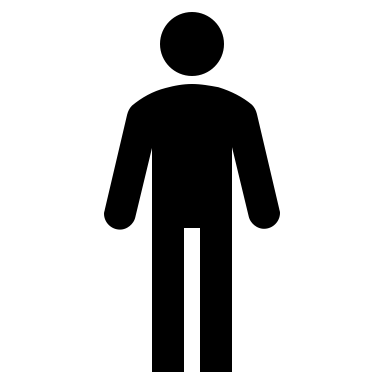 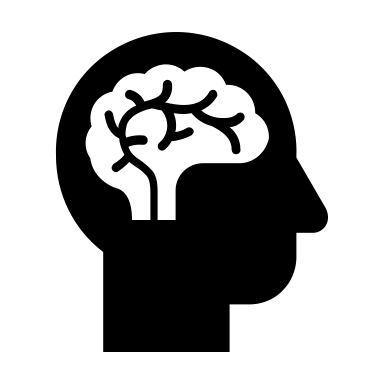 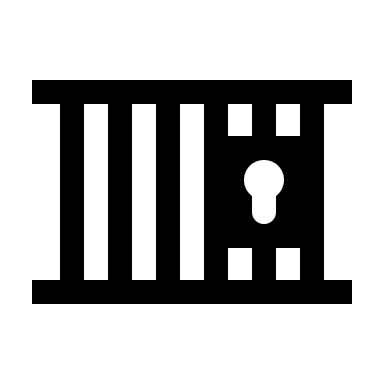 Effects of the SPP
[Speaker Notes: This places students at a major risk for low academic achievement (decrease in the amount of instructional hours when students are not in school. 

Mallet, 2016 and Scott and Steinberg, 2008 &2003) speaks on the Increases risk of recidivism in the criminal justice system 

Increases risk of school drop outs. 

JJS increases risk of suicide 

Increases low-self esteem related to language and stigma.]
Connections to the field of Social Work
POP QUIZ
INTEGRITY
IMPORTANCE OF 
HUMAN RELATIONSHIPS
COMPETENCE
DIGNITY AND WORTH 
OF THE PERSON
SOCIAL JUSTICE
SERVICE
[Speaker Notes: Who can name all 6 of the social work ethics.]
Alternatives to the School-to-Prison Pipeline From A to Z
Game Time! Be Creative
Brain Break (10 min)
Competence: Social workers practice within their areas of competence and personal expertise.

Dignity and Worth of the Person: Social workers respect the inherent dignity and worth of the person.

Social Justice: Social workers challenge social injustice.
Why is the SPP important to the field of school social workers?
Values and Ethics
NASW, 2018
Competence
Clear understanding and acknowledgement of:
Disabilities (behaviors related to students disability).
Student backgrounds and triggers.
Best practices and appropriate evidence based practices.
School and district wide disciplinary rules, regulations, and consequences.
Competence
Evidence based practices for individuals and groups
Social skills (Child center play therapy, second step, etc.)
Coping and self regulation (Zones of regulation, CBT, etc.) 
Trauma (CBITS (cognitive behavior intervention for trauma in schools), SPARKS, Bounce Back, etc.)
PBIS (Positive behavior intervention and supports)
RESTORATIVE JUSITCE
[Speaker Notes: What are the evidence based practices used in your schools? 

PBIS- States like Maryland , floridia and illionis have statewide PBiS initiatives (providing and support and resources to districts who implement the model. PBIS is a proven based model which states that children perform best when they are taught what to do and offered praise for positive behaviors and behavior mistakes are corrected an met with effective conseuquences. The biggest emphasis on preventing misbehavior before it occurs. Schools created tiered behaviors and interventions that are appropriate to behaviors. PBIS implementation has signficiantly reduced disciplinary refferals, school-based disciplinary actions, off-campus disciplinary actions (explusions in alternative schools and refferals to sped based on behaviors. 

While PBIS is an occurred cost because of resources, states will save money by decreasing funds for school based policing. Students are kept in schools, attendance increases. 

Though good information is readily available about research-based programs that have proven successful in reducing disciplinary problems and improving academics, few districts arc implementing such programs.]
“He is not happy to see me”
According to research Restorative Justice is the most effective practice to decrease the risk of students being involved in the school to prison pipeline. (Hanover Research, 2012)
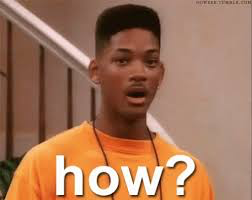 What is the first thing you say to a student referred to your office as a result of a behavior concern?
I’m going to send you 
To the office.
What did you do?
Should we call your mom?
Was that okay?
What should your
 consequence be?
Why did you do that?
How Restorative Are You?
Worksheet
Discussion
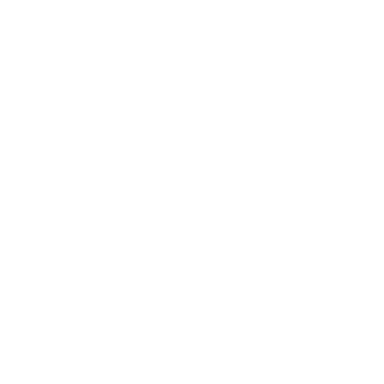 Does the student understand the harm they’ve caused, who has been affected, and how? 
Do I seek support when issues get tricky for me? 
Do I take responsibility for any part I might have played when things went wrong, acknowledge it, and apologize? 
If the student apologizes to me, do I accept the apology respectfully? 
Have I, at any stage, asked someone I trust to observe my practice and give me honest feedback?
Minnesota Department of Education, 2010
Restorative Justice Skills
Focus on practical consequences rather than rule book consequences
Uses dialogue from everyone involved and affected in the conflict
Minnesota Department of Education, 2010
[Speaker Notes: How many of you have heard of peer courts? I love the concept of these. We know that adolescents are more likely to listen to their peers than hear us nag at them. Peer courts are the best. It places school issues in the hands of the students. Students also tend to be more lenient on their peers. The easiest way to do this is to try to incorporate it into your schools student government association.]
Minnesota 
Oakland, California 
Denver, Colorado 
West Philadelphia, Pennsylvania 
Chicago, Illinois 
Palm Beach County, Florida
United Kingdom
Canada 
Australia
Does it work?
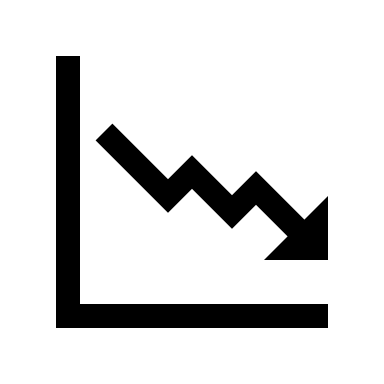 [Speaker Notes: Minnesota- Significantly decreased behavioral referrals and suspensions in two schools by 45-63 percent, increasing academic achievement (Minnesota department of ed 2011)

Oakland CA- suspensions declined drastically by 87percent and expulsions declined to zero. (Sumner et al, 2010)

Denver CO-  68 percent overall reduction in out-of –school suspensions (advancement project, 2010)

West Philadelphia high school saw a 50% decrease in suspensions along with 52 percent reduction in violent acts during the 2008-2009 school year (lewis, 2009)

Chicago- peer juries saved 1,000 suspension days
Palm Beach FL- two schools so a reduction between 130-300 days 

UK- decrease in suspension days 
Canada- 12-73% decrease in suspensions varied by school 
Austrailia- saw it as a an effective response to student misbehavior.]
Mediation Circle
Dignity and Worth of the Person
Self-determination
Relationship Building
Student involved intervention plans 
Individualized response to behaviors
[Speaker Notes: When students have disabilities, they are often labeled and stigmatized. People tend to say things about them that are not very pleasant and can have a negative influence on their self-esteem and ability to be resilient, arresting them, suspending them only plays into the stigma of our students that are already extremely vulnerable. 

How many of you have seen a multidisciplinary team that actually consults with the child to ask the child what they would like to see or what they need. I've been guilty of this too so this is a no judgment zone. 

Students are often aware of they have an IEP and what it means Often unaware of how to read or understand their IEP’s. Students like making choices on their own. 

But its important because its like walking into a restaurant and the waiter bringing you food without even asking you what you wanted and they bring you something you're allergic to and say “ oh well that’s all we have today” do you stay and eat anyway? Our kids do not have that choice to just leave a school or educational setting just because the plan doesn't suite what they need.]
Social Justice
Social workers pursue social justice specifically on behalf of vulnerable and oppressed individuals and groups of people.
Advocacy 
Discipline policies 
Multidisciplinary team 
Family & community engagement 
Community based organizations
School Resource Officer (SRO)
Education
Increase staff awareness of student disabilities
Perceptions of students with disabilities.
Your contribution to the SPP.
Self Reflection
Opinions on behavior management and control.
What will you change.
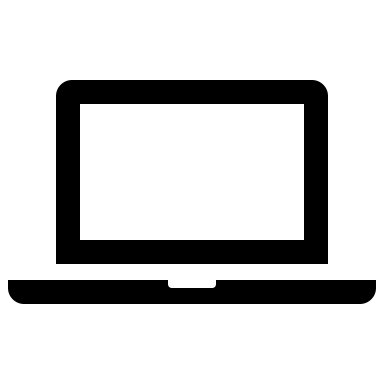 Notable Books
Christopher Mallet : The School to Prison Pipeline.
Nancy A. Heitzeg: The School to Prison Pipeline Education, Discipline, and Racialized Double Standards.
Rachel Currie-Rubin: Disrupting the School to Prison Pipeline.
Priya Parmar and Anthony J. Nocella II: From Education to Incarceration: Dismantling the School-to-Prison Pipeline.
References
Brown Center on Educational Policy at Brookings (2017, March). How well are American students learning: With sections on the latest international test scores, foreign 	exchange students, and school suspensions (Vol. 3). Washington DC. Tom Loveless
 
DeMatthews, D. E. (2016). The Racial Discipline Gap: Critically Examining Policy, Culture, and Leadership in a Struggling Urban District. Journal of Cases in Educational 	Leadership, 19(2), 82–96. https://doi.org/10.1177/1555458915626758
 
 
Fowler, D. (2011). School discipline feeds the “pipeline to prison.” Phi Delta Kappan, 93(2), 14–19. https://doi.org/10.1177/003172171109300204
 
 
Gordon, B. (2017). Punishing the Vulnerable: Exploring Suspension Rates for Students With Learning Disabilities. Intervention in School and Clinic, 53(4), 216–219. 	doi:10.1177/1053451217712953
 
Hanover Research (2012, September). Alternatives to suspension. Retrieved from http://schoollawcenter.com/wp/wp-content/uploads/2012/10/Alternative-Disciplinary-	Practices-Membership.pdf
 
Nelson, C. M. (2014). Students with learning and behavioral disabilities and the school-to-prison pipeline: How we got here, and what we might do about it. Special education 	past, present, and future: Perspectives from the field. In Book Series: Advances in Learning and Behavioral Disabilities (Vol. 27, pp. 89-115). UK: Emerald Group 	Publishing Limited. doi:10.1108/S0735-004X20140000027007
 
National Association of Social Workers (NASW) (2014). Social Work Speaks: National Association of Social Workers Policy Statements 2012-2014 (9th ed). Washington, DC: 	Author.
 
National Council on Disability. (2015, June 18). Breaking the School-to-Prison Pipeline for Students with Disabilities. Retrieved from 	https://www.ncd.gov/sites/default/files/Documents/NCD_School-to-PrisonReport_508-PDF.pdf
 
OJJDP Statistical Briefing Book. (2017)  Retrieved from https://www.ojjdp.gov/ojstatbb/corrections/qa08205.asp?qaDate=2015. 
 
Riestenberg, N., (2010) Re-affirming, repairing, and re-building relationships: Restorative measures and circles in schools. Minnesota Department of Education. 
	http://www.pacer.org/help/symposium/2010/pdf/Special%20Education%20and%20the%20Circle%20Process%20
	Using%20Restorative%20Principles%20with%20all%20Students,%20Nancy%20Riestenberg.pdf
 
Pettus-Davis, C., & Epperson, M., (2015) From mass incarceration to smart decarceration. Retrieved from http://grandchallengesforsocialwork.org/wp-	content/uploads/2015/12/WP4-with-cover.pdf
 
Schiff, M., (2013, January). Dignity disparity and desistance: Restorative justice strategies to plug the “school-to-prison” pipeline. Retrieved from 	https://www.civilrightsproject.ucla.edu/resources/projects/center-for-civil-rights-remedies/school-to-prison-folder/state-reports/dignity-disparity-and-desistance-	effective-restorative-justice-strategies-to-plug-the-201cschool-to-prison-pipeline/schiff-dignity-disparity-ccrr-conf-2013.pdf
Contact information:butler.timmesha@gmail.com54butler@cua.eduwww.linkedin.com/in/timmesha-butler